Презентация 
«О космосе в играх»
Воспитатель МБДОУ д/с «Светлячок» 
г. Чаплыгин Липецкой области: 
Распопова Ю. М.
Игра «Учимся запоминать»
Для игры необходимо:
Распечатать два экземпляра карточек. 
Разрезать оба комплекта картинок.
Переворачивать и находить одинаковые карточки.
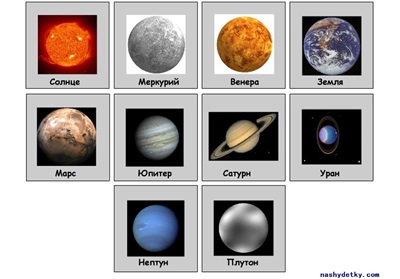 Игра «Найди лишнее»
Эта игра поможет в развитии внимательности и наблюдательности. В каждой строке необходимо найти лишнее.
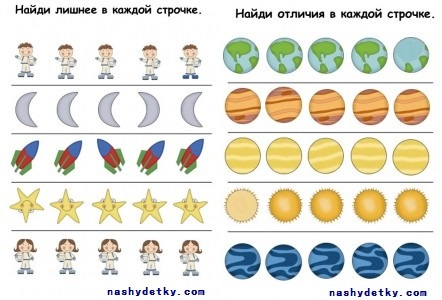 Игра «Продолжи ряд»
Для развития логики отлично подойдут следующие карточки. Нужно продлить логический ряд.
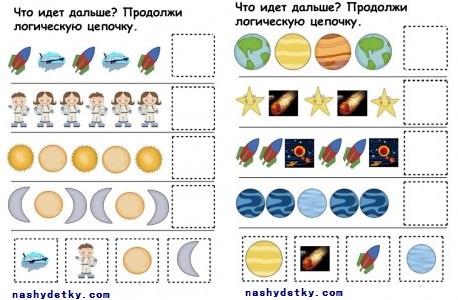 Игра «Летим к планетам»
Игра, которая хорошо помогает развить мелкую моторику пальцев, координацию движений и поможет подготовить руку к письму. Необходимо помочь ракетам добраться до планет, соединить их по пунктирной линии.
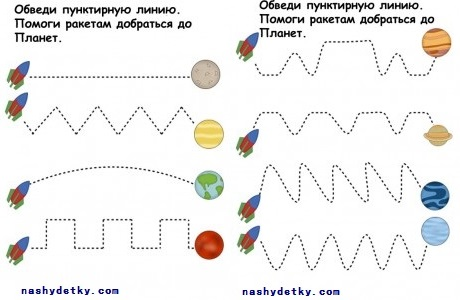 И, конечно же, любимые пазлы…
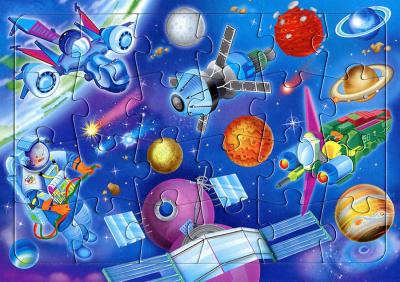 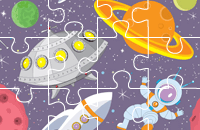 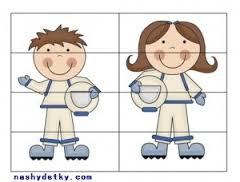 Вот такие тематические игры помогут рассказать детям о космосе. 

Играйте на здоровье!
Используемые материалы: Интернет-ресурсы